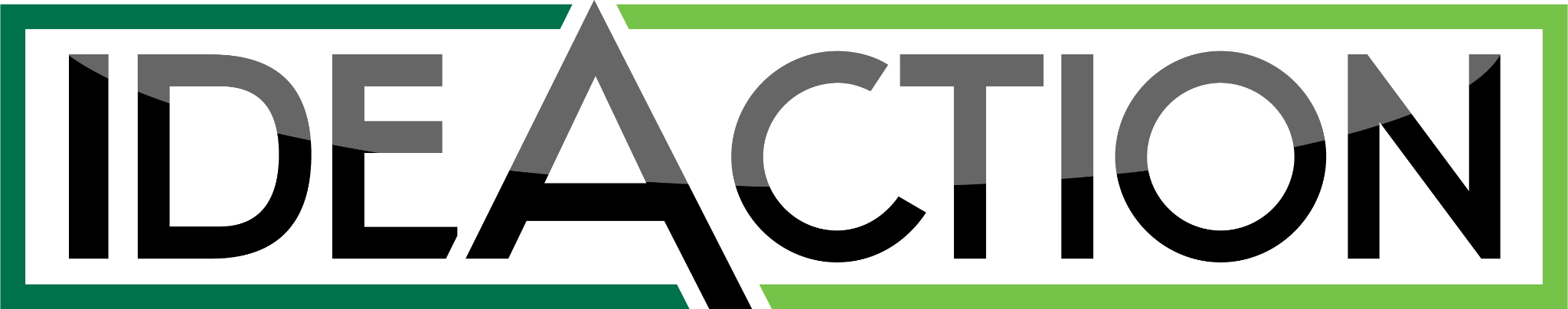 Global Pitch Competition by LIL Venture Fund
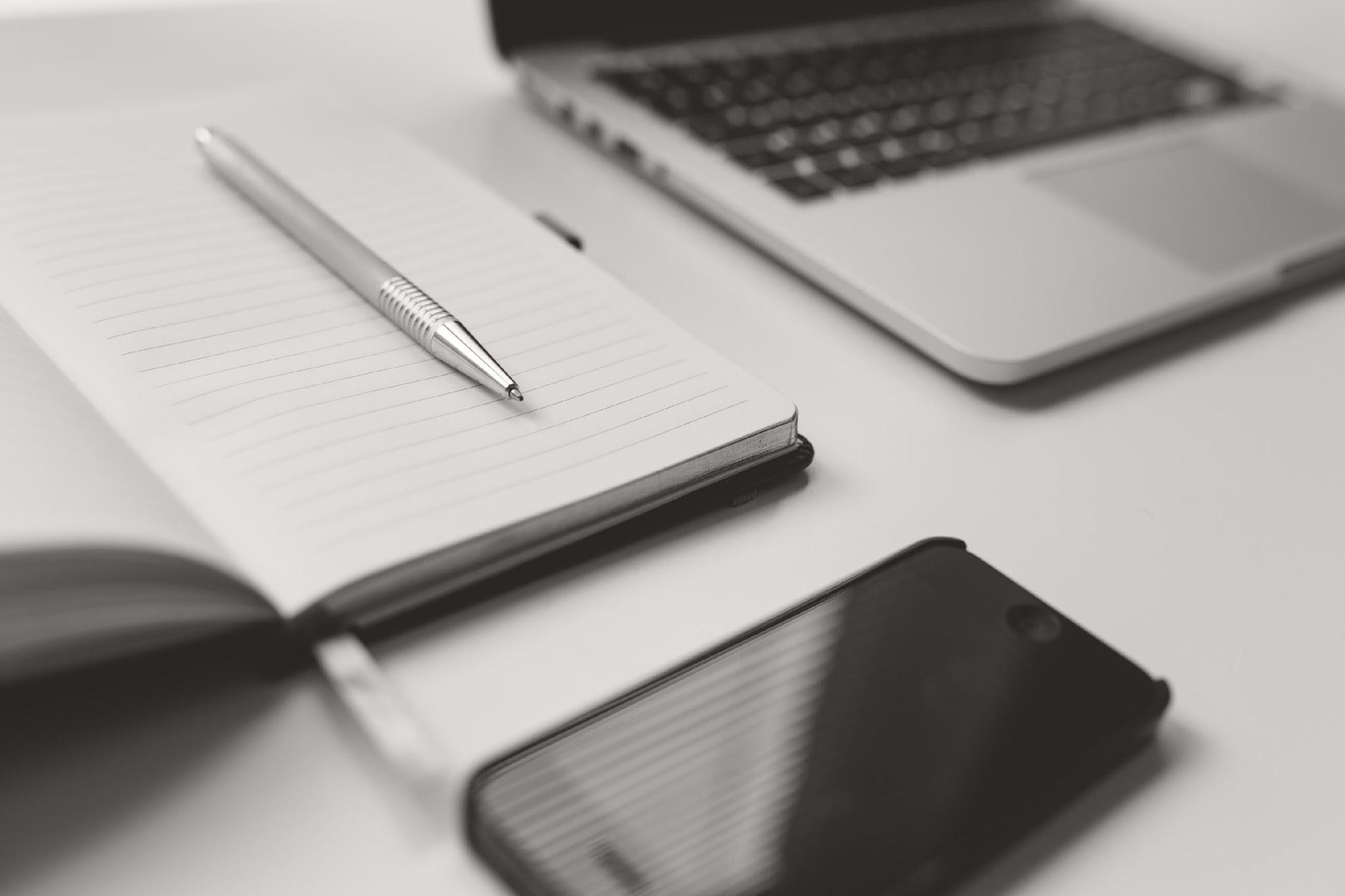 Maya Gobert   General Partner of LIL Venture Fund
mingming.gobert@scholarlaunch.org
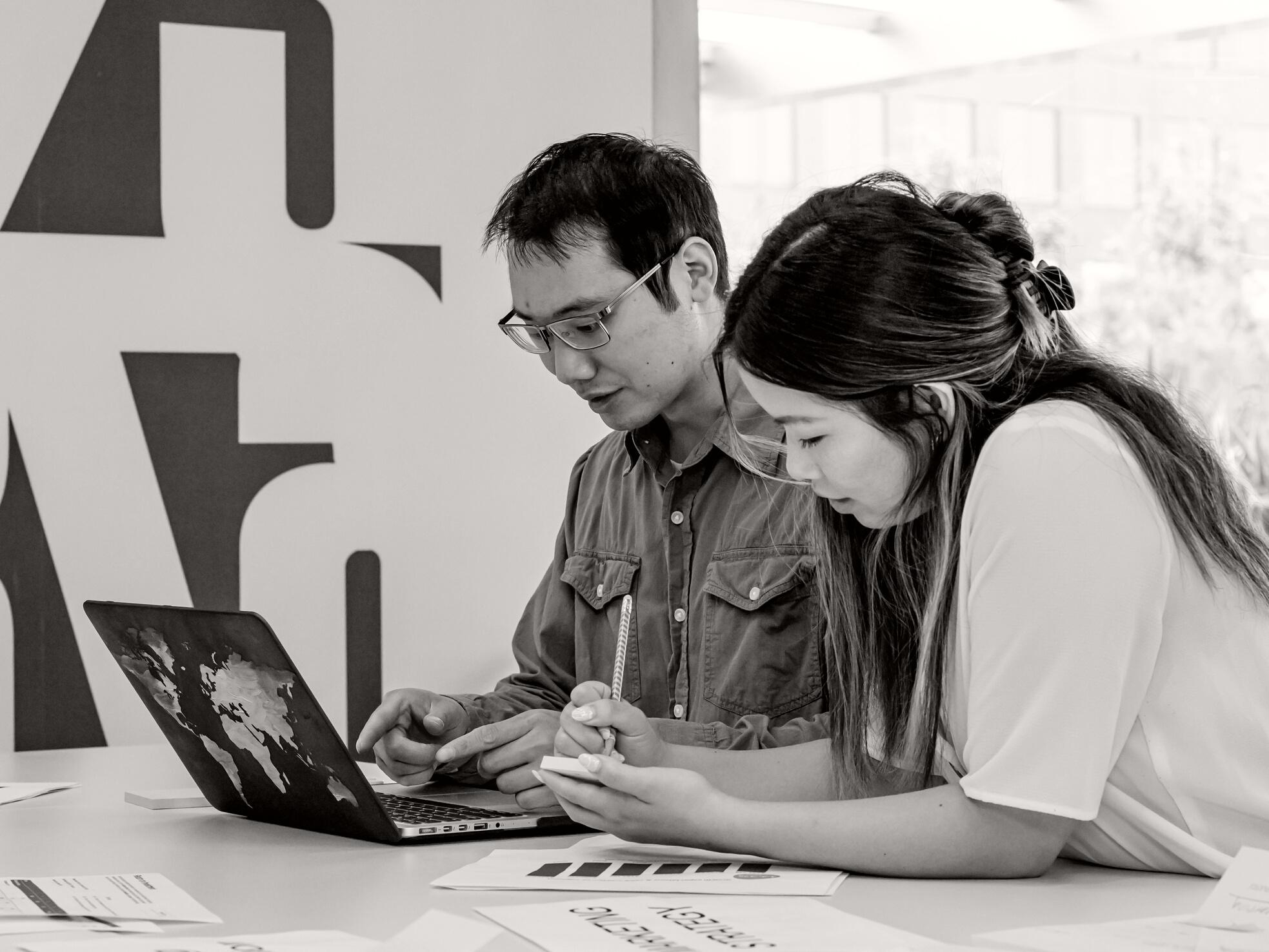 WHAT’S 
THE PROBLEM
GLOBAL PITCH COMPETITION
Put the Problem right here
‹#›
THE
MARKET
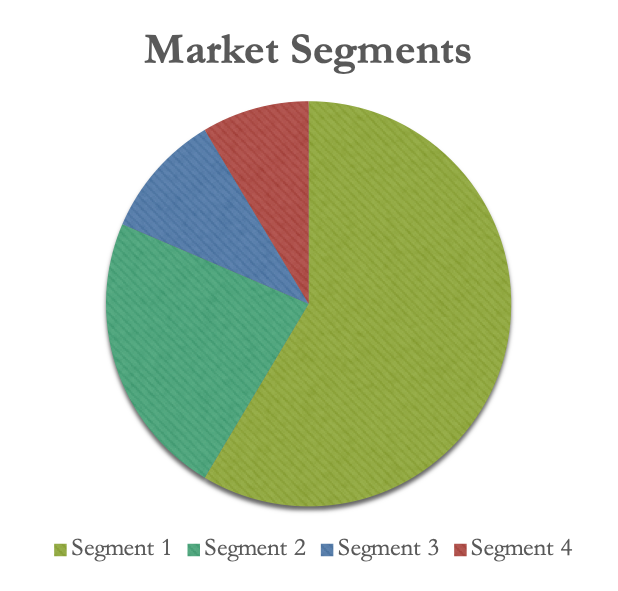 GLOBAL PITCH COMPETITION
Vestibulum ante ipsum primis in faucibus orci luctus et
Vestibulum ante ipsum primis in faucibus orci luctus et
Vestibulum ante ipsum primis in faucibus orci luctus et
‹#›
OUR
SOLUTION
GLOBAL PITCH COMPETITION
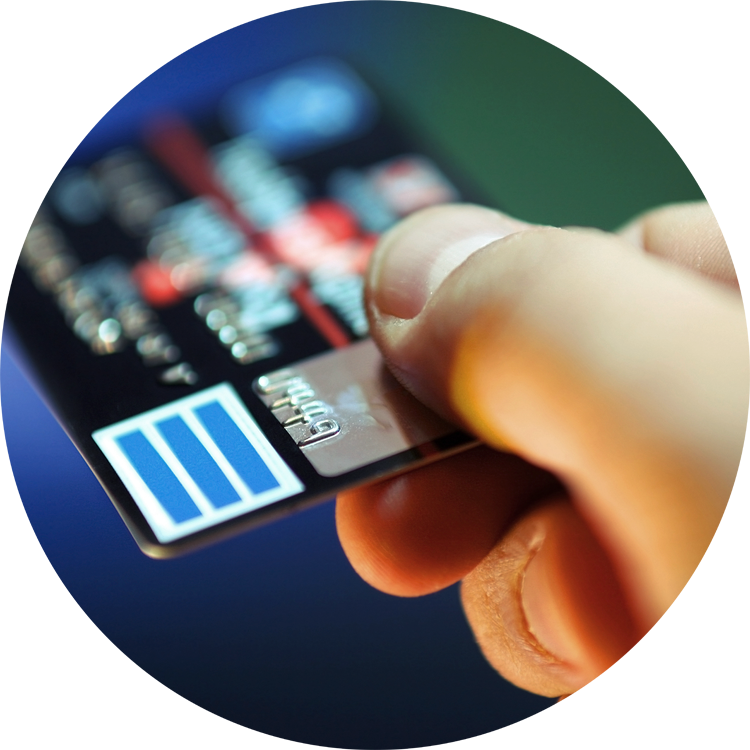 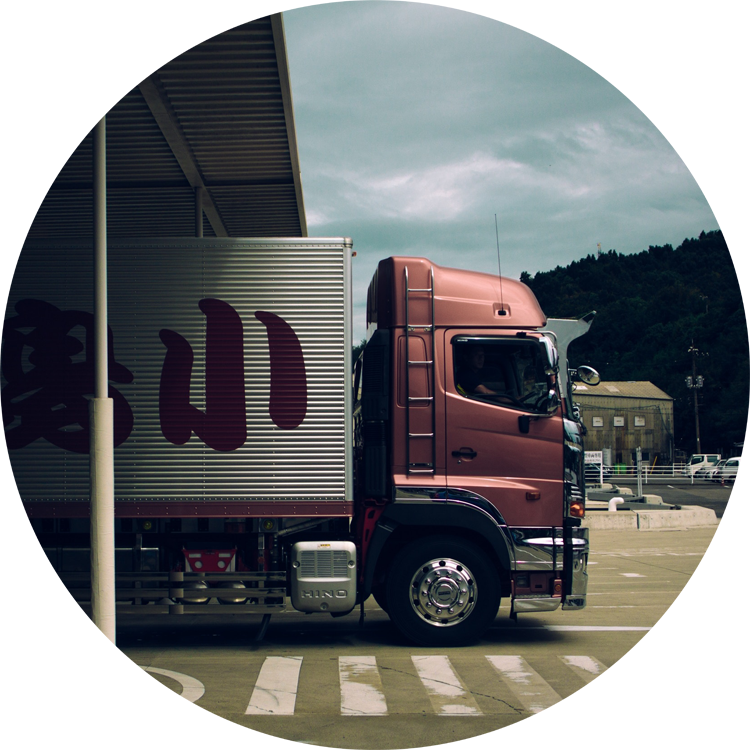 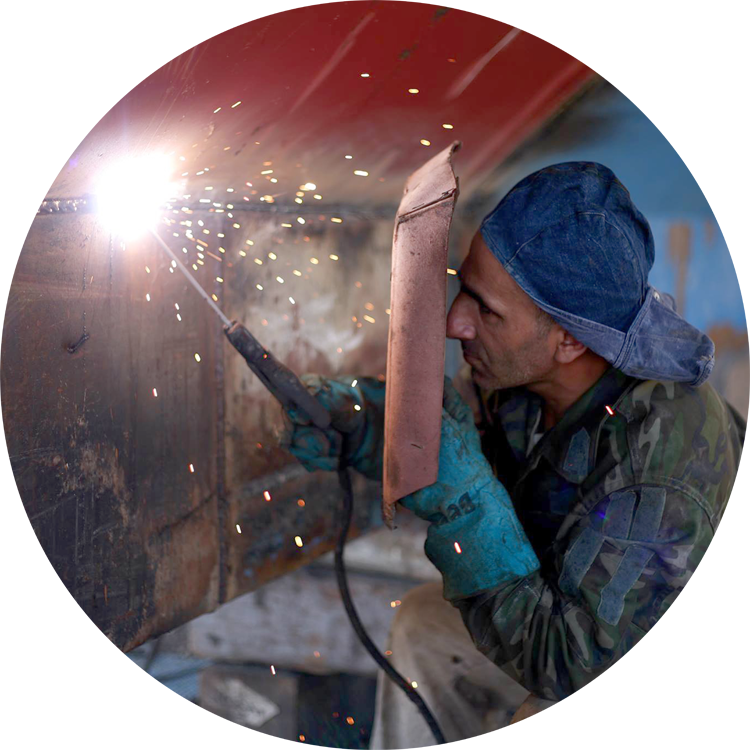 TEXT
TEXT
TEXT
Vestibulum ante ipsum pirmus in faucibus orci luctus et lorem ipsum
Vestibulum ante ipsum pirmus in faucibus orci luctus et lorem ipsum
Vestibulum ante ipsum pirmus in faucibus orci luctus et lorem ipsum
‹#›
BUSINESS
MODEL
GLOBAL PITCH COMPETITION
01
02
03
Lorem ipsum dolor sit amet, consectetur adipiscing elit. Aenean dui libero, bibendum sit amet pretium vel, tincidunt congue nunc. Sed auctor sed leo non fringilla
Lorem ipsum dolor sit amet, consectetur adipiscing elit. Aenean dui libero, bibendum sit amet pretium vel, tincidunt congue nunc. Sed auctor sed leo non fringilla
Lorem ipsum dolor sit amet, consectetur adipiscing elit. Aenean dui libero, bibendum sit amet pretium vel, tincidunt congue nunc. Sed auctor sed leo non fringilla
‹#›
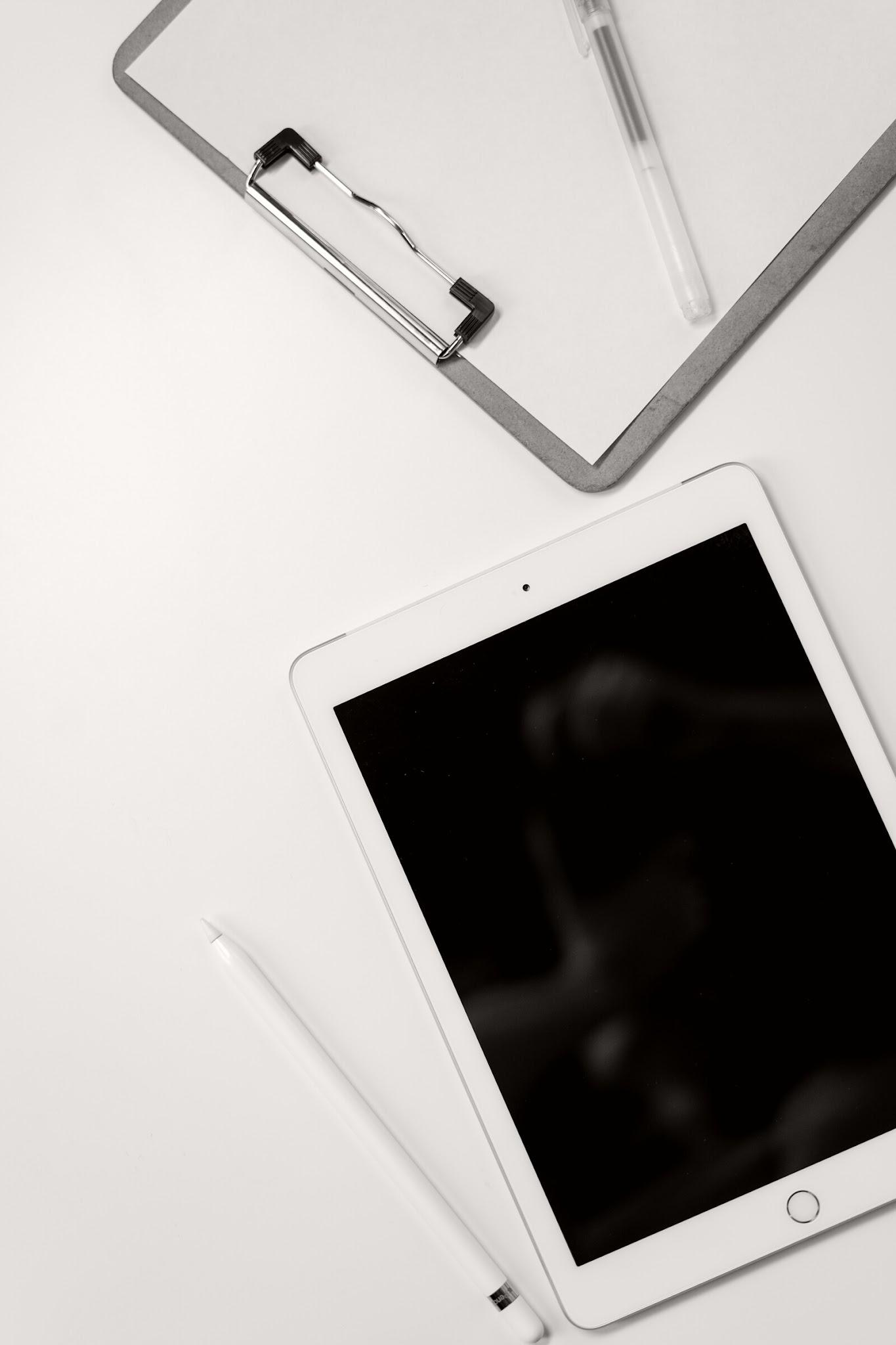 DATE
01
A significant goal your company has achieved.
GLOBAL PITCH COMPETITION
ROADMAP
& TRACTION
DATE
02
A significant goal your company has achieved.
‹#›
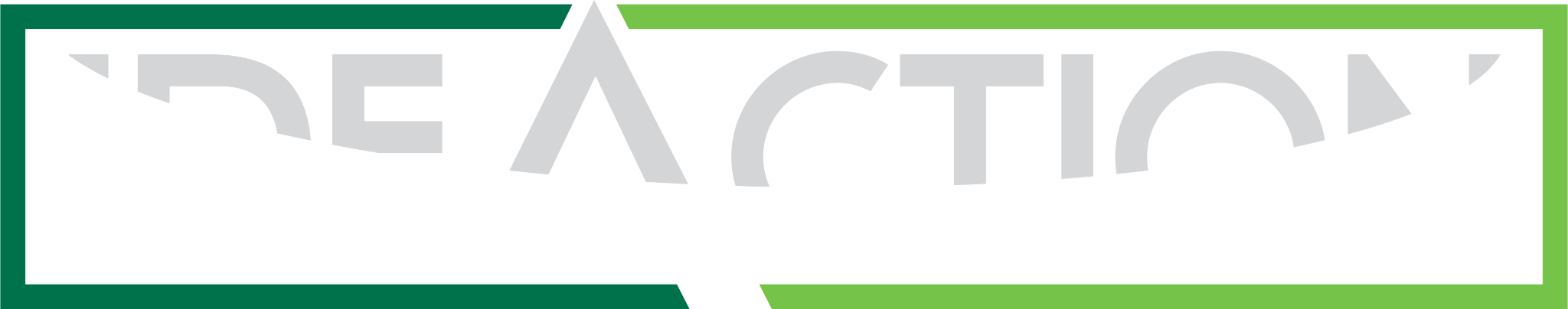 DATE
03
A significant goal your company has achieved.
DATE
04
A significant goal your company has achieved.
DATE
05
A significant goal your company has achieved.
MARKETING
AND SALES
GLOBAL PITCH COMPETITION
Vestibulum ante ipsum primis in faucibus orci luctus et
Vestibulum ante ipsum primis in faucibus orci luctus et
Vestibulum ante ipsum primis in faucibus orci luctus et
‹#›
THE
TEAM
GLOBAL PITCH COMPETITION
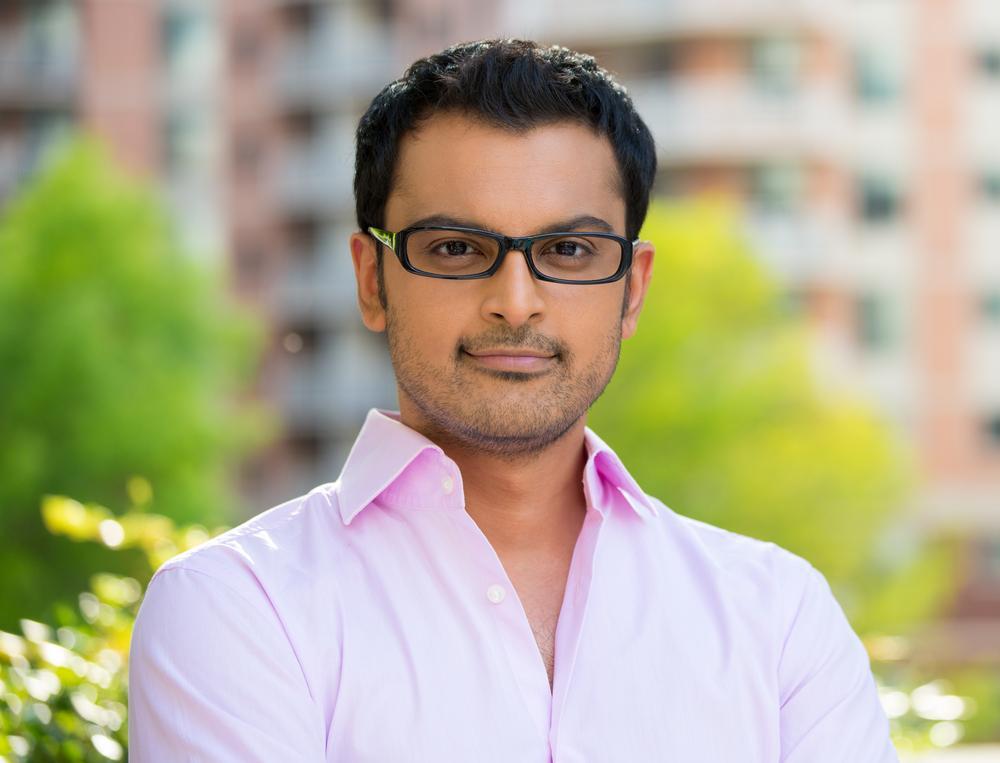 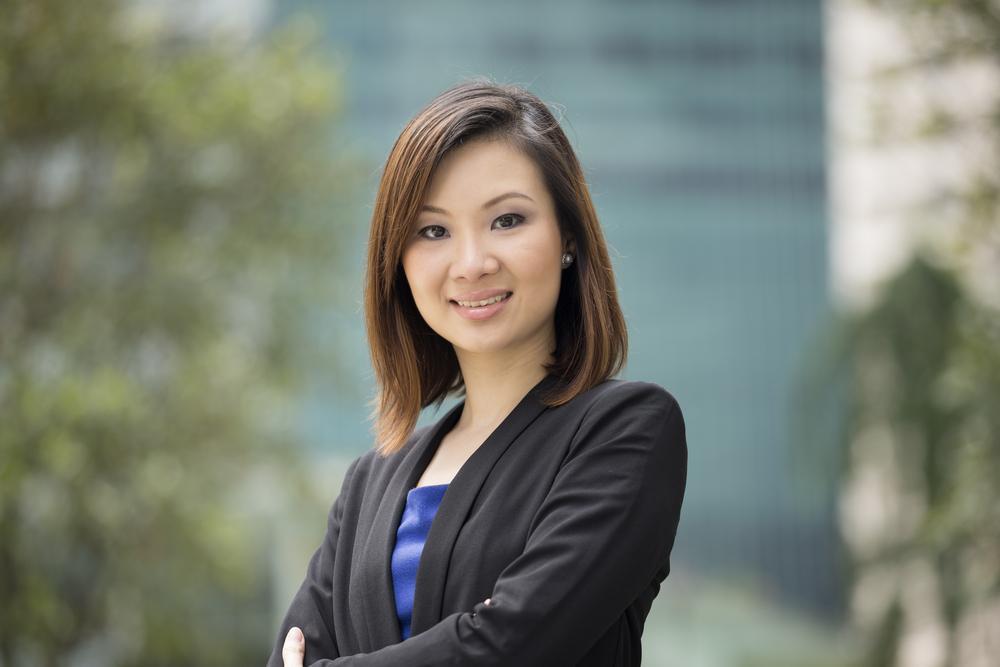 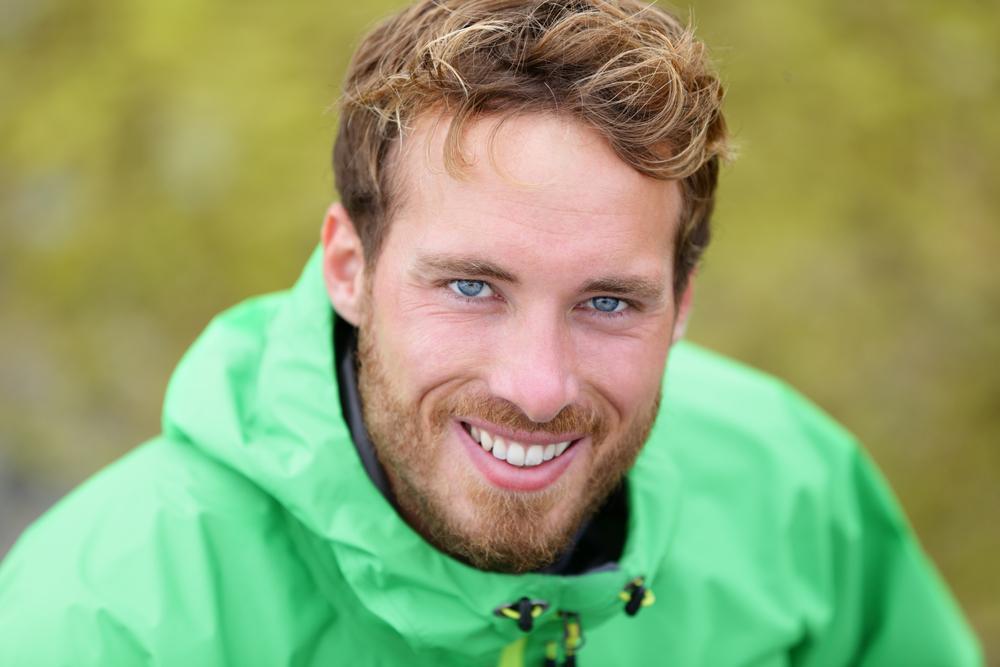 TITLE
TITLE
TITLE
Firstname
Lastname
Firstname
Lastname
Firstname
Lastname
‹#›
FINANCIALS
GLOBAL PITCH COMPETITION
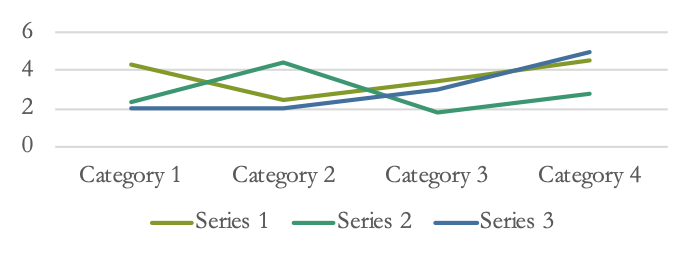 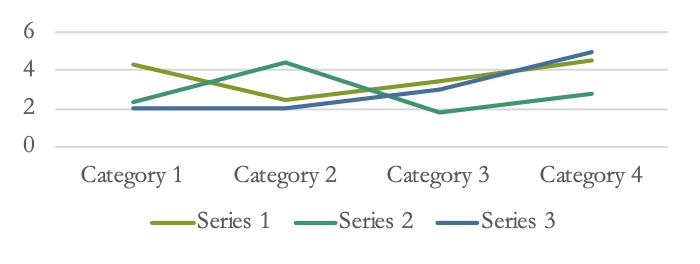 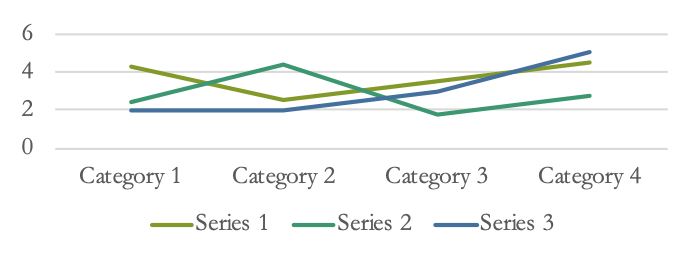 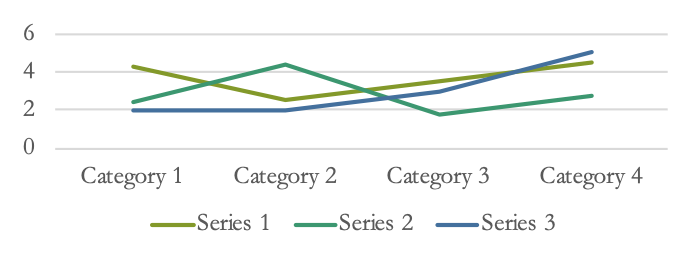 ‹#›
01
02
03
COMPETITORS
GLOBAL PITCH COMPETITION
COMPETITOR
COMPETITOR
COMPETITOR
Lorem ipsum dolor sit amet, consectetur adipiscing elit. Aenean dui libero, bibendum sit amet pretium vel, tincidunt congue nunc. Sed auctor sed leo non fringilla
Lorem ipsum dolor sit amet, consectetur adipiscing elit. Aenean dui libero, bibendum sit amet pretium vel, tincidunt congue nunc. Sed auctor sed leo non fringilla
Lorem ipsum dolor sit amet, consectetur adipiscing elit. Aenean dui libero, bibendum sit amet pretium vel, tincidunt congue nunc. Sed auctor sed leo non fringilla
‹#›
‹#›
USE
OF FUNDS
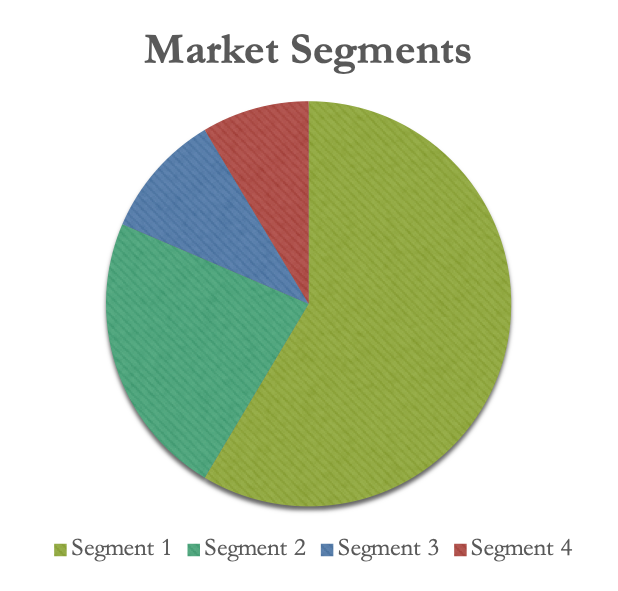 GLOBAL PITCH COMPETITION
Vestibulum ante ipsum primis in faucibus orci luctus et
Vestibulum ante ipsum primis in faucibus orci luctus et
Vestibulum ante ipsum primis in faucibus orci luctus et
‹#›